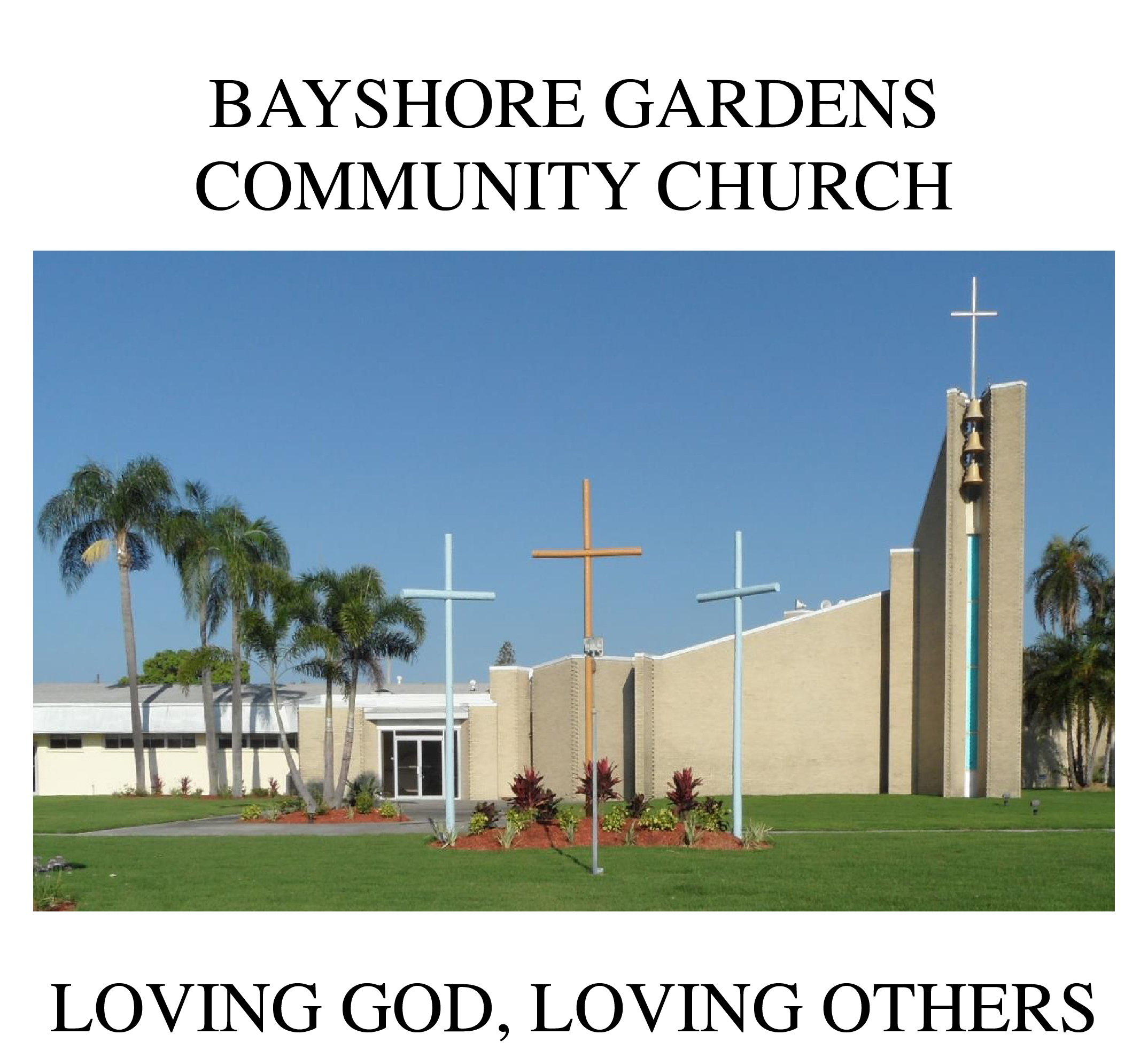 To all who are spiritually weary and seek rest; to all who are sad and long for comfort; to all who struggle and desire victory; to all who sin and need a Savior; to all who are strangers and want friendship; to all who hunger and thirst for something real and lasting; and to all who come here, this church opens wide her doors and offers welcome in the name of the Lord Jesus Christ
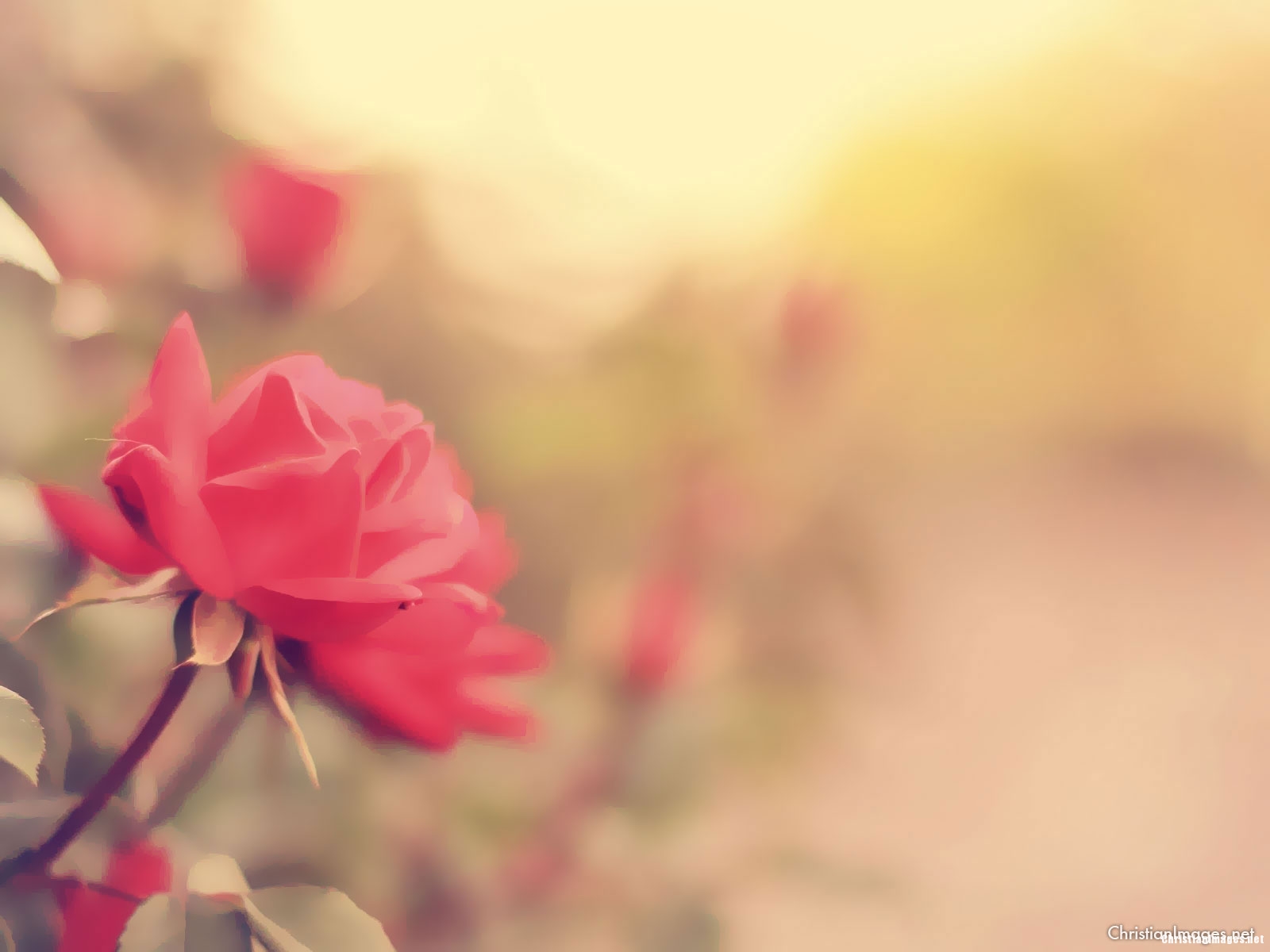 Please Silence Cell Phones At This Time
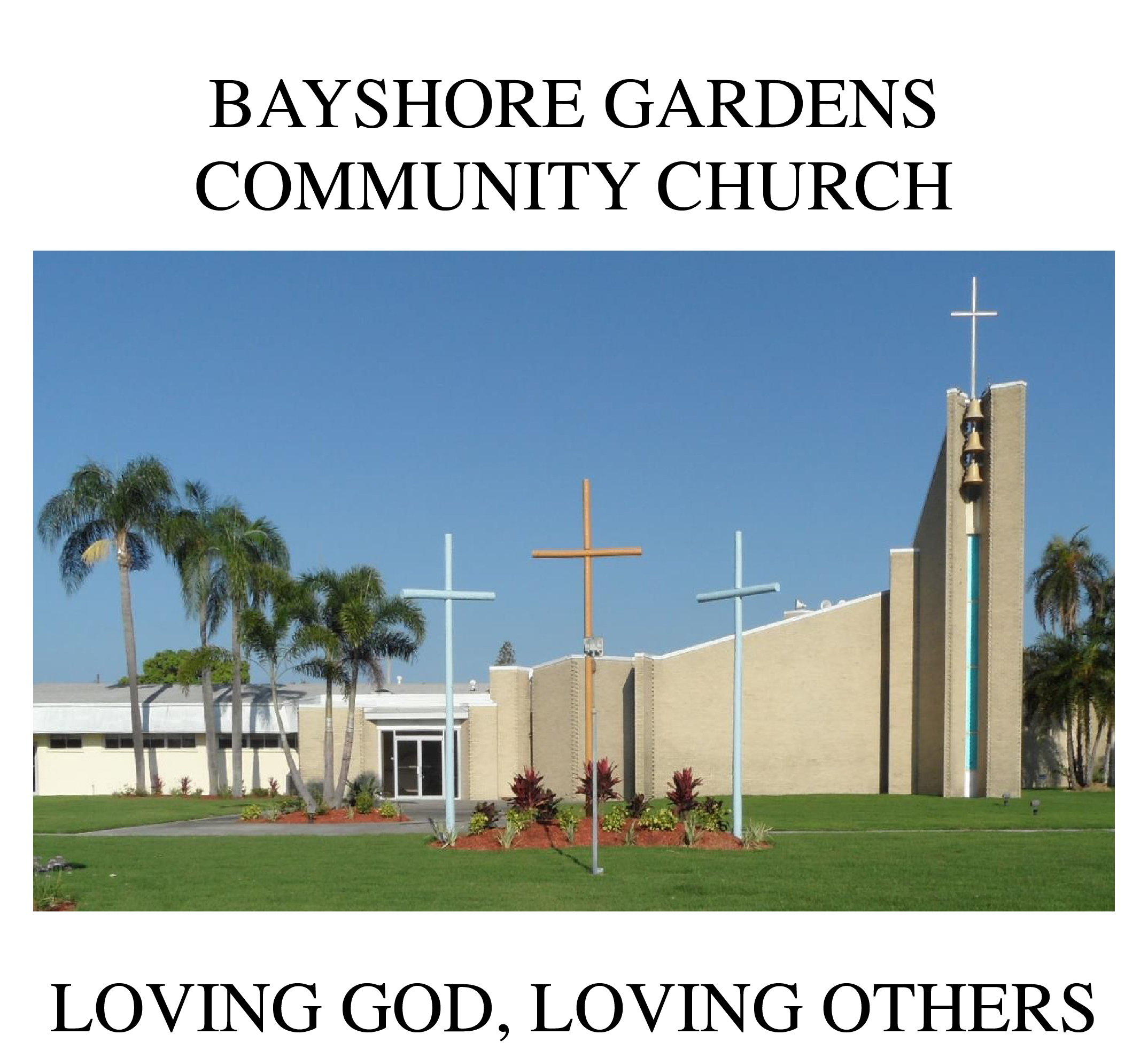 Trust and ObeyHymn # 571
When we walk with the Lord in the light of His Word,What a glory He sheds on our way!While we do His good willHe abides with us stillAnd with all who will trust and obey.
Trust and obey,for there’s no other wayTo be happy in Jesus,But to trust and obey.
Not a shadow can rise,not a cloud in the skies,But His smile quickly drives it away;Not a doubt nor a fear,Not a sigh nor a tear,Can abide while we trust and obey.
Trust and obey,for there’s no other wayTo be happy in Jesus,But to trust and obey.
Not a burden we bear,not a sorrow we share,But our toil he doth richly repay;Not a grief nor a loss,not a frown nor a cross,But is blest if we trust and obey.
Trust and obey,for there’s no other wayTo be happy in Jesus,But to trust and obey.
But we never can provethe delights of His loveUntil all on the altar we lay;For the favor He shows and the joy He bestowsAre for them who will trust and obey.
Trust and obey,for there’s no other wayTo be happy in Jesus,But to trust and obey.
Then in fellowship sweetwe will sit at His feet,Or we’ll walk by His side in the way;What He says we will do,Where He sends we will go—Never fear, only trust and obey.
Trust and obey,for there’s no other wayTo be happy in Jesus,But to trust and obey.
WELCOME
Call To WorshipDeacon David Smukala Liturgist
Reader: The earth is the Lord’s, for he made it:
People:Come, let us adore him.
Reader: Worship the Lord in the beauty of holiness:
People:Come, let us adore him.
Reader: The mercy of the Lord is everlasting:
People:Come, let us adore him.
Prayer of confession
Reader: Jesus, who sat at the table with outcasts and sinners, we confess that too often our words and actions are not consistent with our beliefs.
People:forgive us, O God.
Reader: Too often we ignore the needy,
People:forgive us, O God.
Reader: Too often we show indifference to the lonely,
People:forgive us, O God.
Reader: Too often we reject those who seem different from us.
People:forgive us, O God and hear our prayers
A Moment forSilent Confession
Words of AssuranceandPardon of the GospelElder Roy Palk, Liturgist(Psalm 103:8, 13-14, 17-18 )
Reader: The LORD is merciful and gracious,slow to anger and abounding in steadfast love.As a father has compassion for his children,so the LORD has compassion for those who fear him.
Reader: For he knows how we were made; he remembers that we are dust.But the steadfast love of the LORD is from everlasting to everlastingon those who fear him,
Reader: and his righteousness to children’s children, to those who keep his covenantand remember to do his commandments.
Be Thou My VisionHymn #562
Be Thou my Vision,O Lord of my heart;Naught be all else to me, save that Thou art – Thou my best thought, by day or by night,Waking or sleeping,Thy presence my light.
Be Thou my wisdom, and Thou my true Word;I ever with Thee and Thou with me Lord;Thou my great Father,I Thy true son;Thou in me dwelling, and I with Thee one.
Riches I heed not,    nor man’s empty praise,Thou mine inheritance, now and always;Thou and Thou only, first in my heart,High King of heaven, my Treasure Thou art.
High King of heaven, my victory won,May I reach heaven’s joys,O bright heav’n’s Sun!Heart of my own heart, whatever befall,Still be my Vision, O Ruler of all.
Teaching MomentSermon on the Mount Sermon Series
The Lord’s Prayer
OUR FATHER, WHO ART IN HEAVEN,
HALLOWED BE THY NAME.
THY KINGDOM COME, THY WILL BE DONE, 
ON EARTH AS IT IS IN HEAVEN.
GIVE US THIS DAY OUR DAILY BREAD,
AND FORGIVE US OUR DEBTS AS WE FORGIVE OUR DEBTORS;
AND LEAD US NOT INTO TEMPTATION 
BUT DELIVER US FROM EVIL.
FOR THINE IS THE KINGDOM,
AND THE POWER, AND THE GLORY FOREVER
AMEN
OFFERTORY
Offsite contributions can be made via Tithely.comthe instructions are on our website bayshoregardenscommunitychurch.comor checks can be mailed to6228 26th street westBradenton FL 34207
“ In The Garden”arrangement by Ken Gallo
Doxology
Praise God 
from whom all blessings flow;
Praise Him, 
all creatures here below;
Praise Him 
above, ye heav’nly host;
Praise Father, 
Son, and Holy Ghost.
The Solid RockHymn # 526
My hope is built on nothing less   Than Jesus’ blood and righteousness;   I dare not trust the sweetest frame,   But wholly lean on Jesus’ name.   On Christ the solid Rock I stand;   All other ground is sinking sand,   All other ground is sinking sand.
When darkness veils His lovely face,   I rest on His unchanging grace;   In every high and stormy gale,   My anchor holds within the veil.   On Christ the solid Rock I stand;   All other ground is sinking sand,   All other ground is sinking sand.
His oath, His covenant, His blood   Support me in the whelming flood;   When all around my soul gives way   He then is all my hope and stay.   On Christ the solid Rock I stand;   All other ground is sinking sand,   All other ground is sinking sand.
When He shall come with trumpet sound,   O may I then in Him be found;   Dressed in His righteousness alone,   Faultless to stand before the throne   On Christ the solid Rock I stand;   All other ground is sinking sand,   All other ground is sinking sand.
THE PASTORAL BENEDICTION

God has a plan for you and,
you are EXACTLY where God wants you to be.
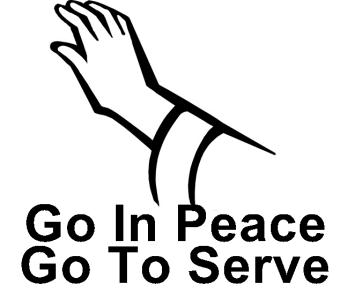